New Jersey Institute of Technology Technical Assistance to Brownfield Communities Program(NJIT TAB)
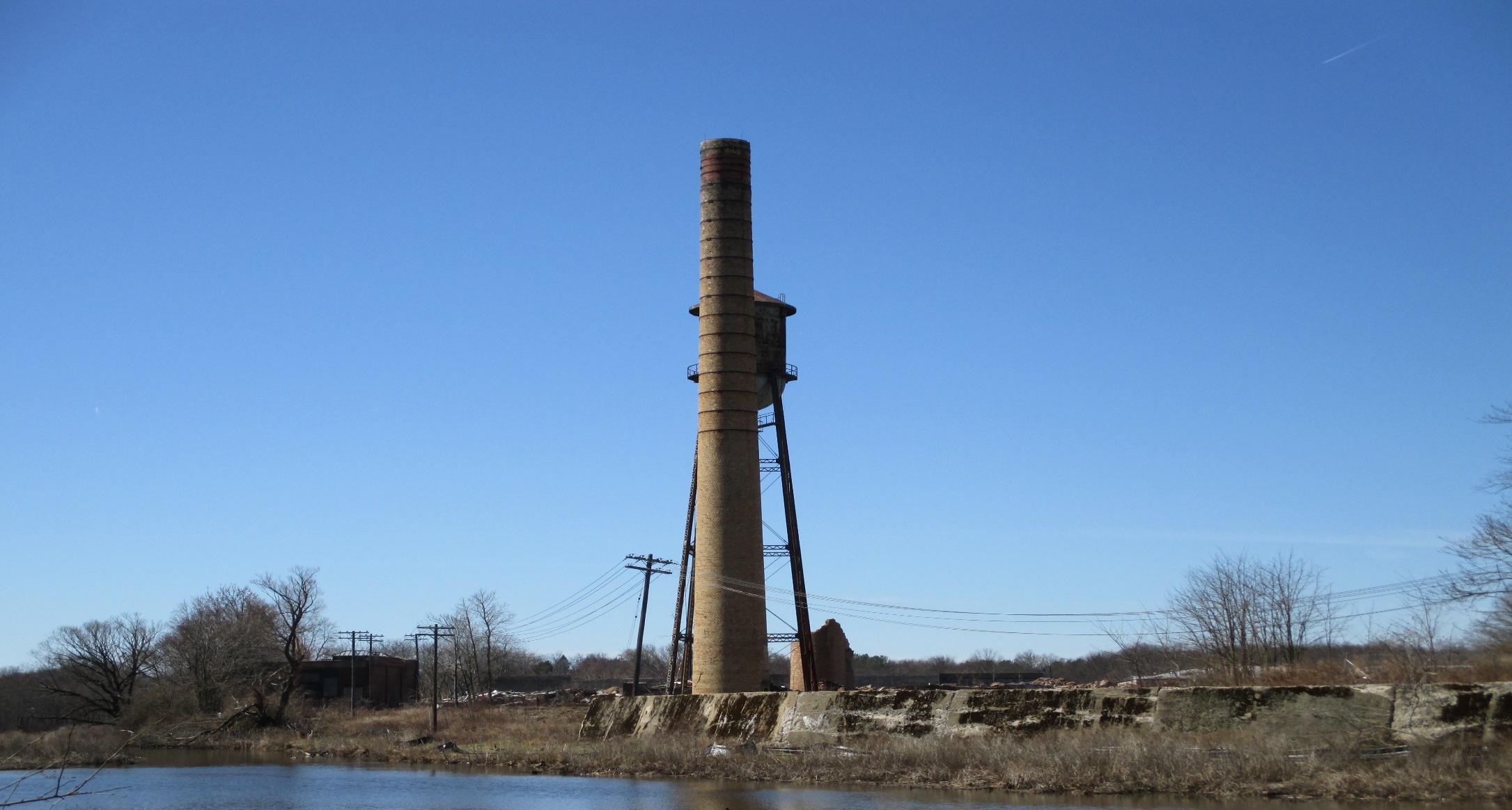 Sean Vroom
July 16, 2019
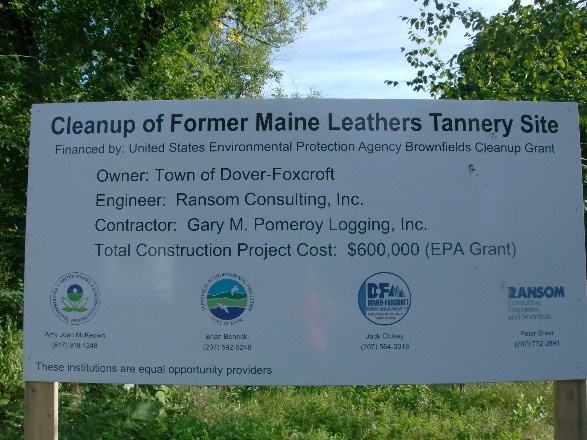 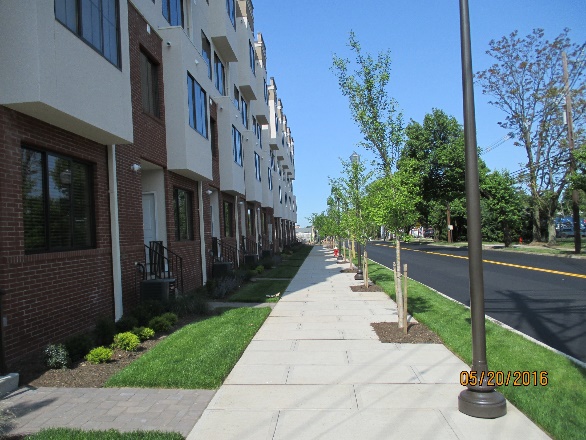 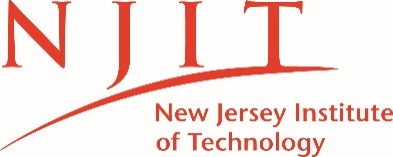 What is TAB?
a technical assistance program, funded through a cooperative agreement with the USEPA

serve as independent resource to: state, regional, county, tribal, and local governments; and nonprofits attempting to cleanup and reclaim brownfields  

Regions 1, 3, and 4

Assistance is FREE of charge!
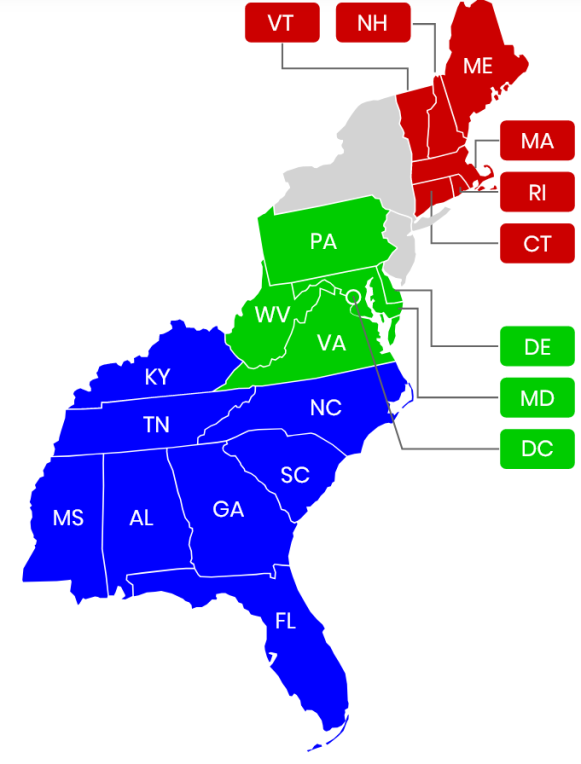 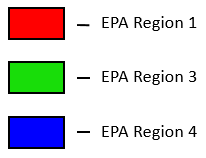 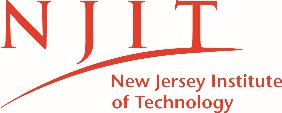 Who is the NJIT TAB Team?
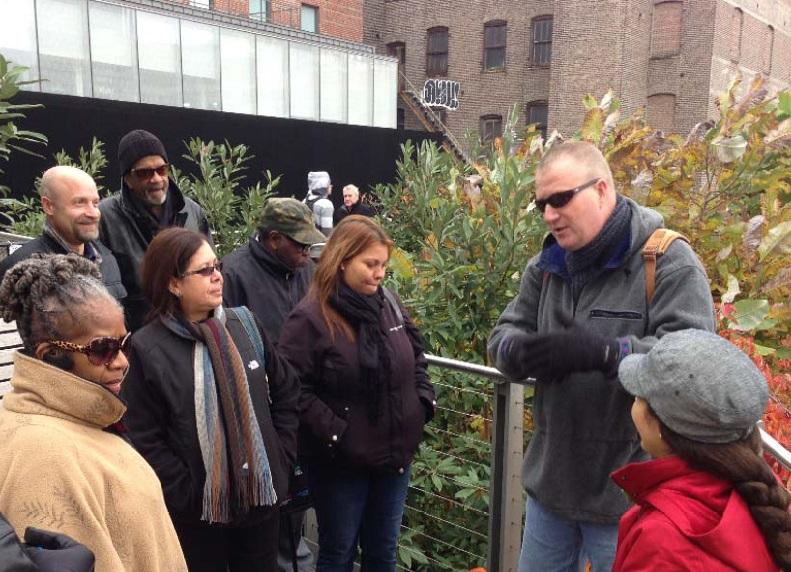 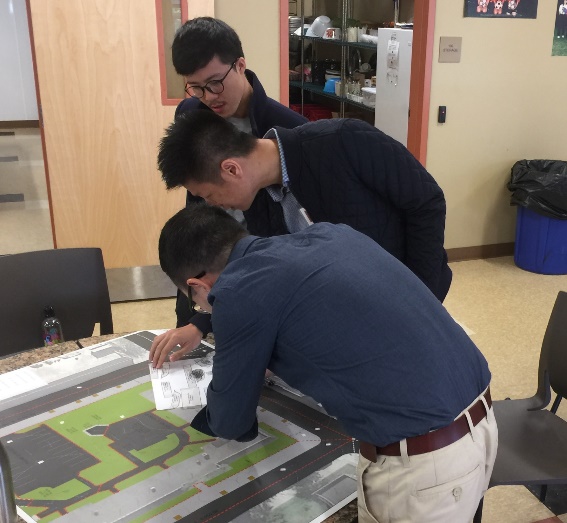 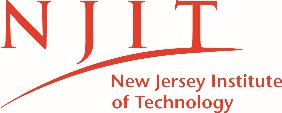 NJIT TAB
NJIT TAB provides assistance throughout the entire brownfields redevelopment process.
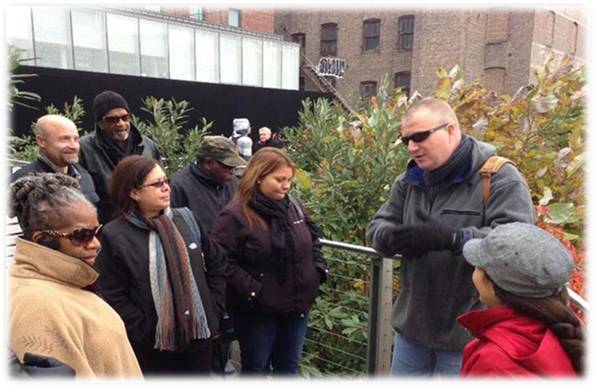 Assistance is provided through…

Resource Center 

Educational Forums 

Direct Technical Assistance
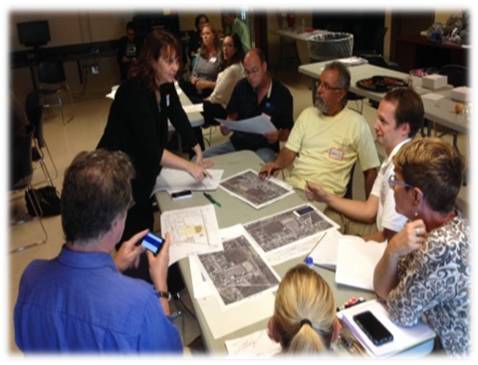 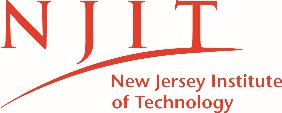 Resource Center
www.njit.edu/tab
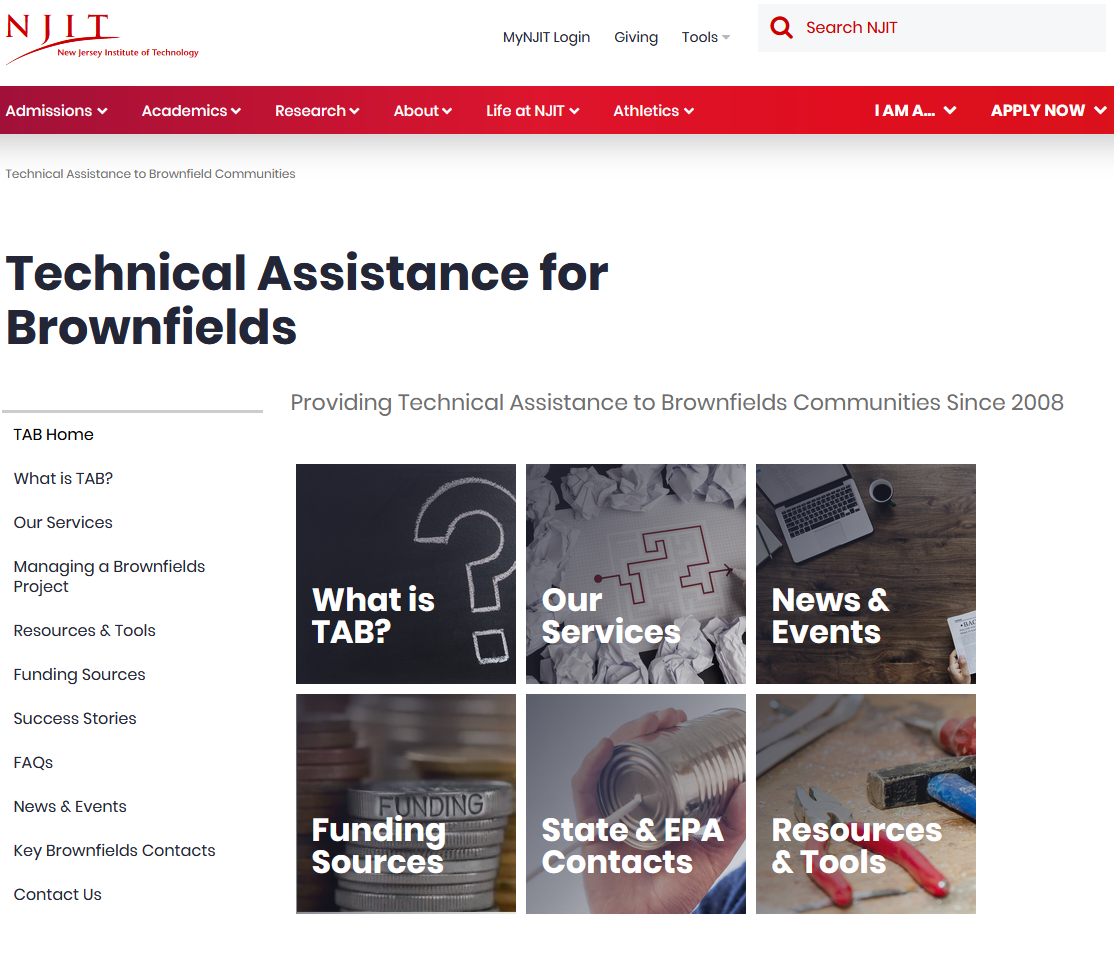 Resources and Tools:
Info on managing a brownfields project 
news and upcoming events
Federal and state funding sources
key state and EPA contacts
previously recorded webinars
suite of tools
downloads of workshop and seminar presentations
sample RFPs
how-to videos
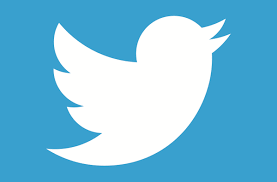 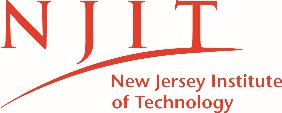 Educational Forums
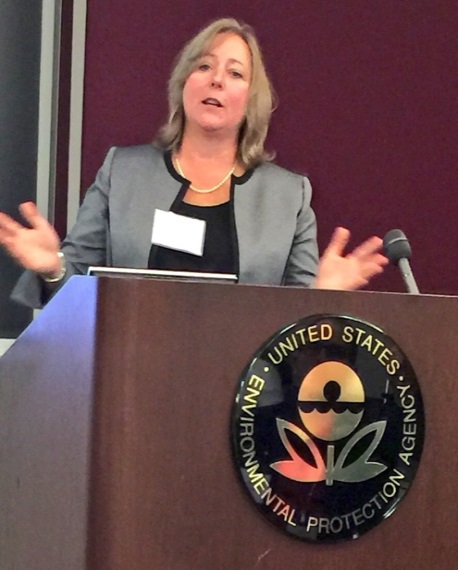 Conferences:  pre-conference workshops, learning labs, panel sessions, office hours
Workshops:  2 to 4 hour interactive sessions on brownfield related topics
Seminars: deeper dive into specific brownfield related topics
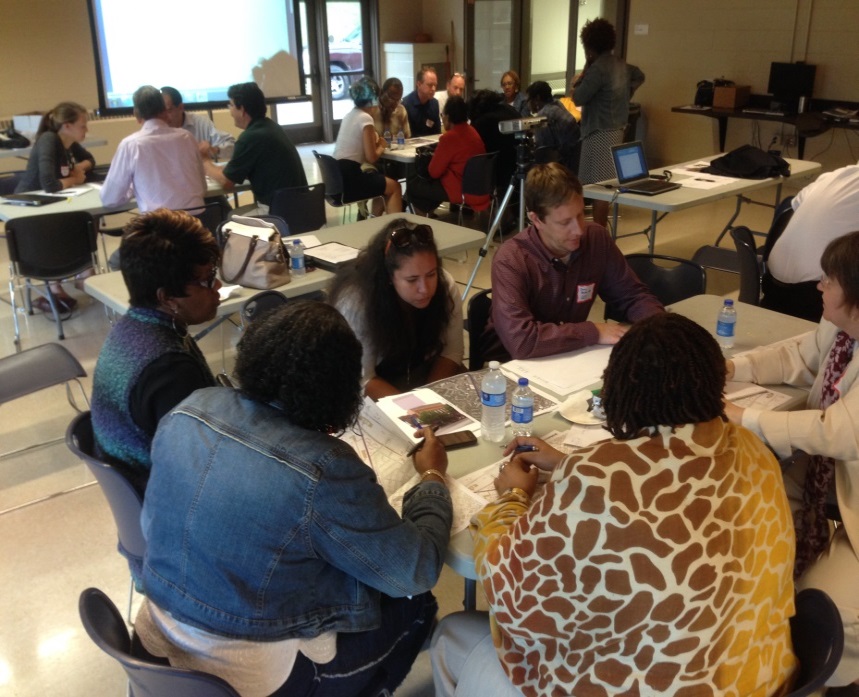 Brownfield Boot Camps: more intensive, deep dive into specific brownfield related topics
Webinars: range from introducing the TAB program to specific brownfield topics
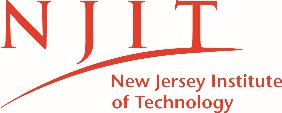 Direct Technical Assistance
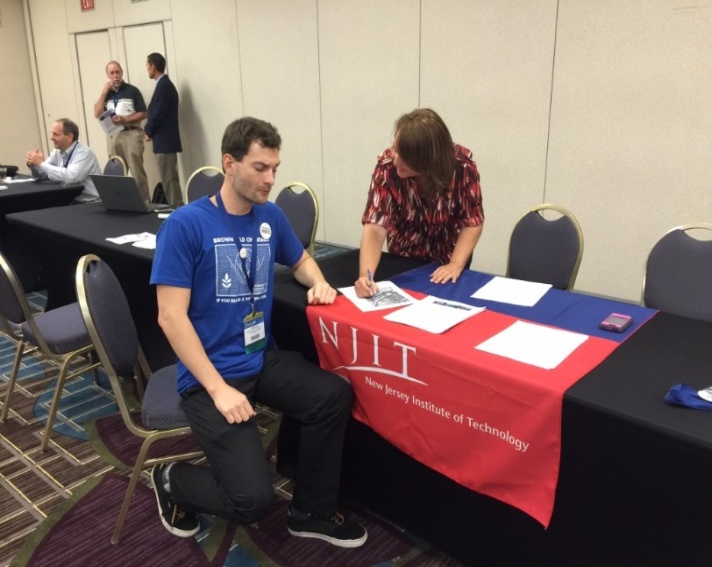 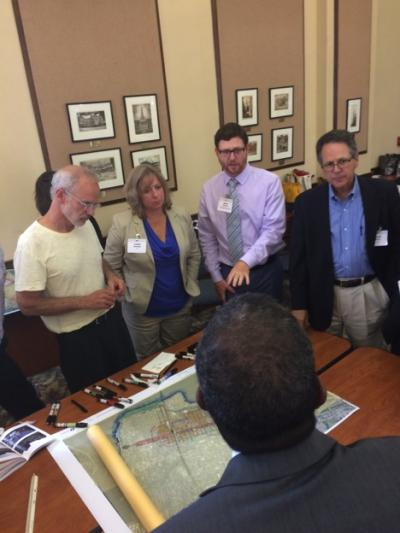 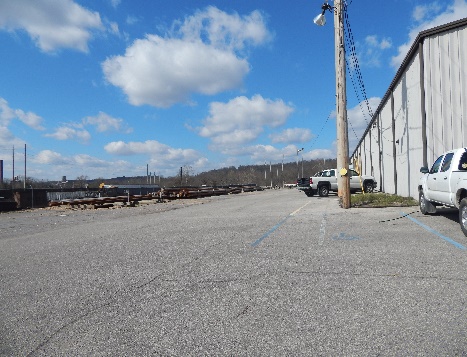 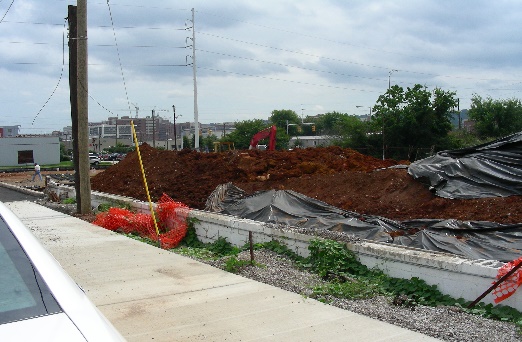 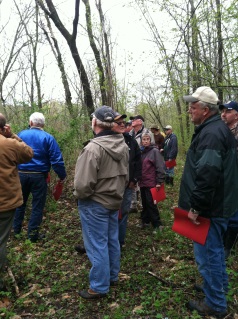 Brownfields Redevelopment Spectrum
Site Funding
Site
Remediation
Site 
Redevelopment
Site Identification
Site
Investigation
Integrated Remediation and Redevelopment
Identification of funding opportunities
Contractor Procurement
Prioritizing Brownfield Sites
Evaluate Proposed Remedies
Explain Cleanup Technologies
Attracting Development
EPA Brownfield Grant Reviews
Review SOW for Phase I/II Assessments
Visioning and Community Engagement
Every community is different and every community’s needs are different.
The type and depth of assistance NJIT TAB provides is tailored to the needs of the community – from a quick call to more involvement.
Direct Technical Assistance
Community Engagement
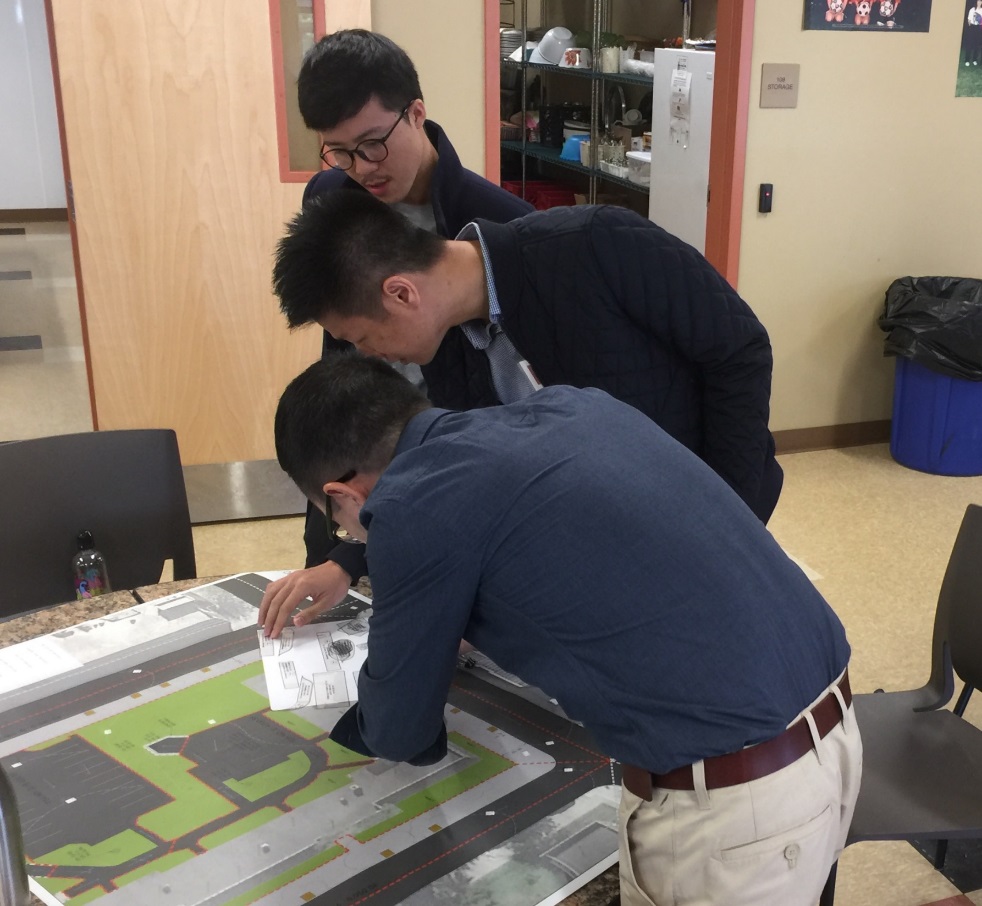 Visioning
Assets and Needs
Environmental Justice
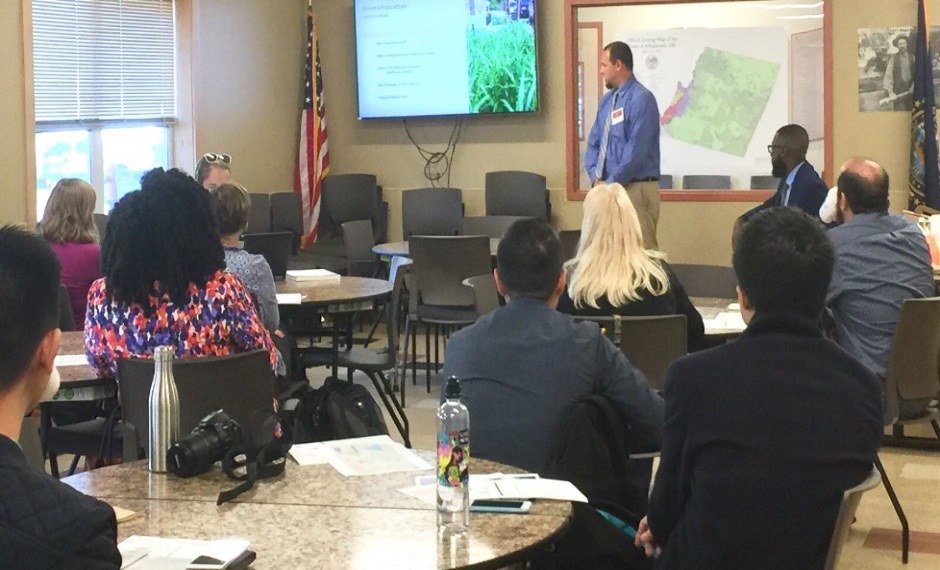 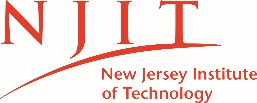 Direct Technical Assistance
Brownfields Prioritization
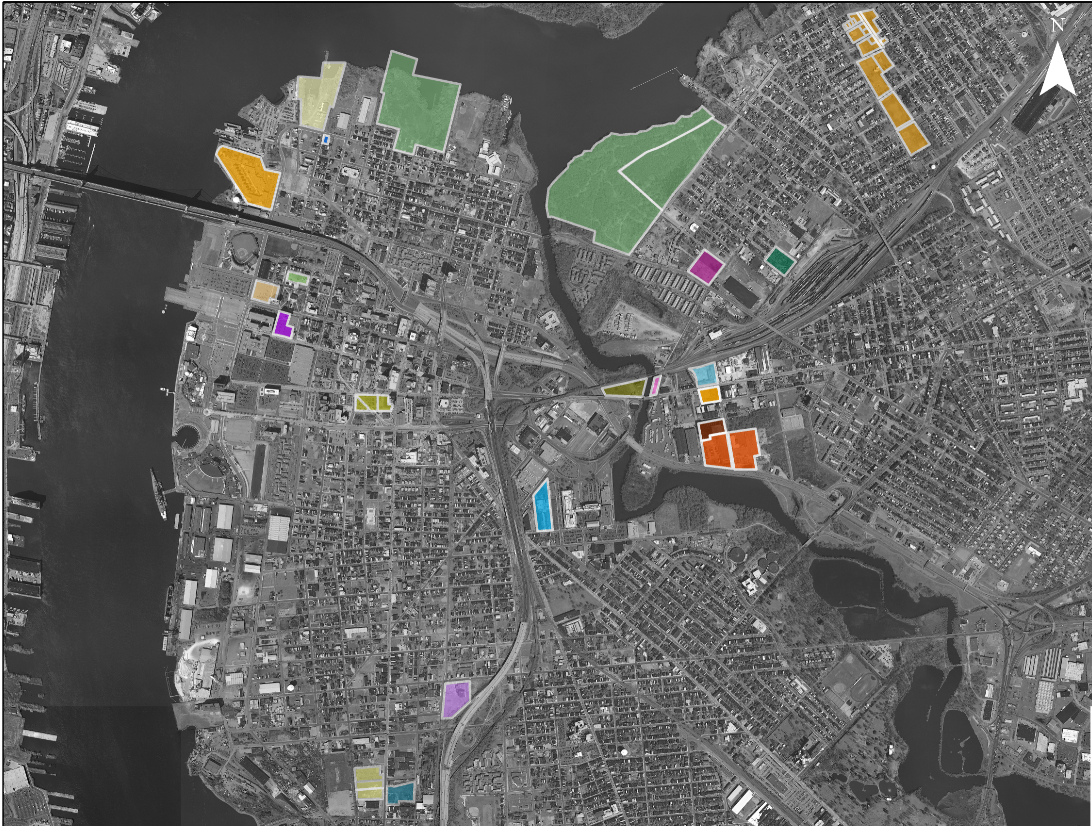 Prioritization Criteria Development (zoning, access, plan consistency, size, etc.)
Prioritization Criteria Application
Site Ranking
Identification of Potential Reuses
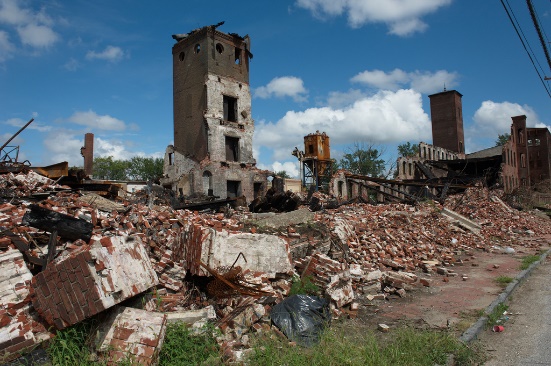 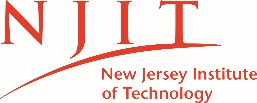 Direct Technical Assistance
Technical Document Review and Interpretation
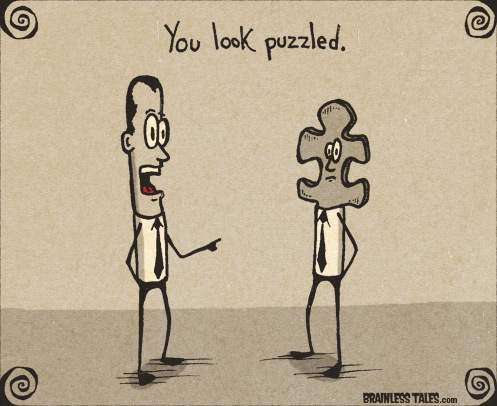 Brownfields Grant Critiques
Brownfield Redevelopment Roadmap
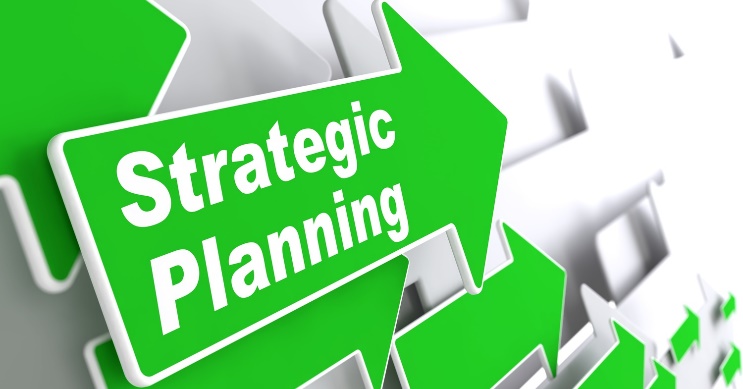 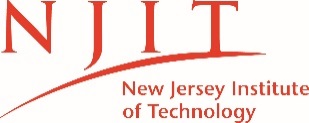 Who Can Receive NJIT TAB  Assistance?
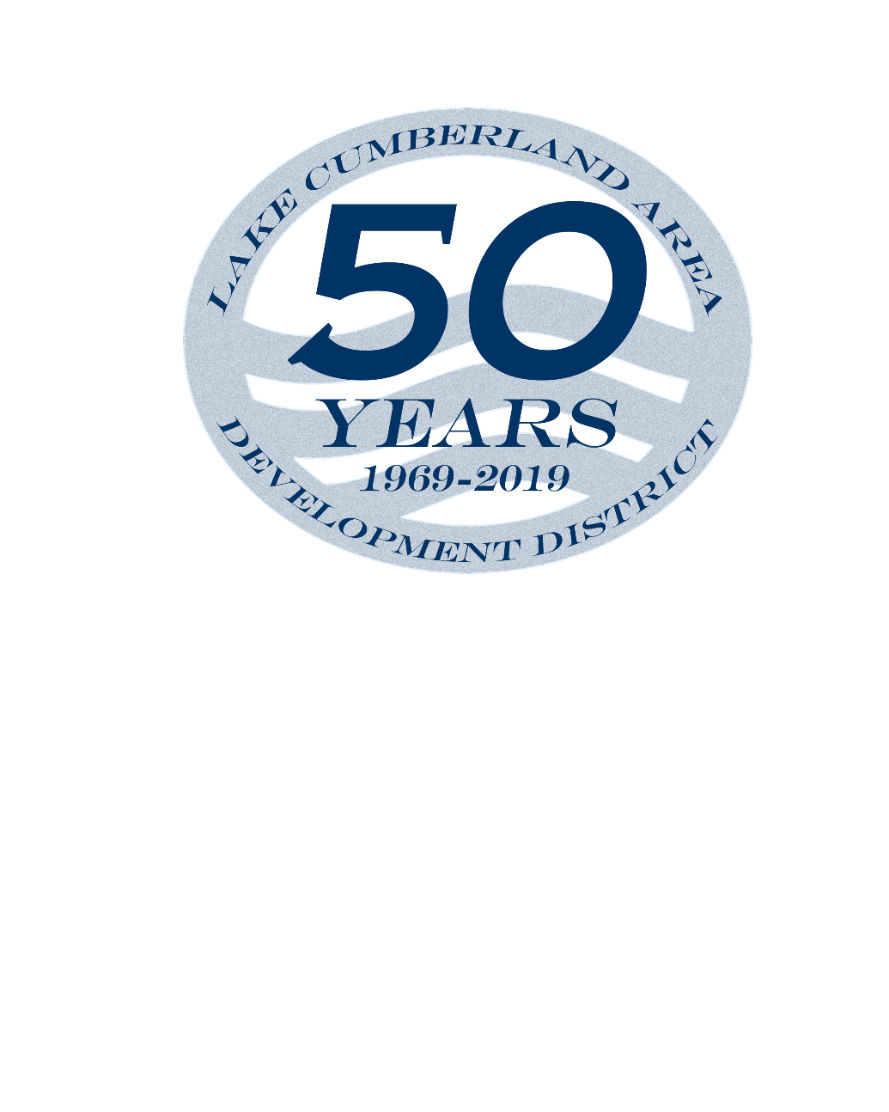 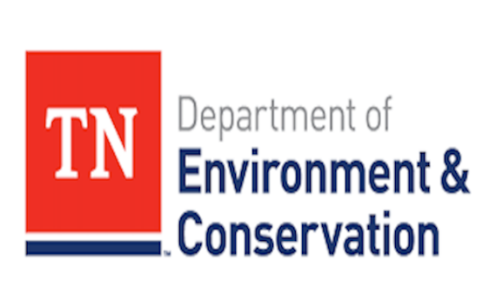 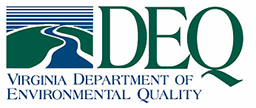 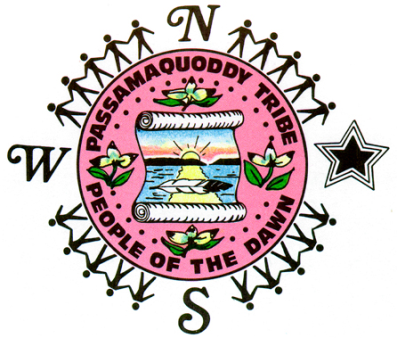 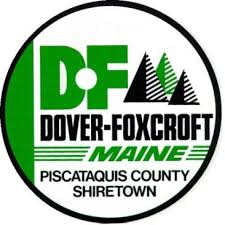 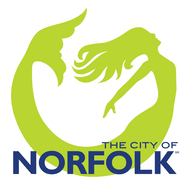 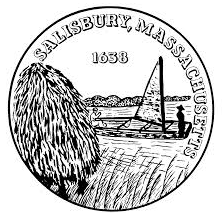 Government Entities
 Local
 State
 Regional
 Tribal
Non-Profits
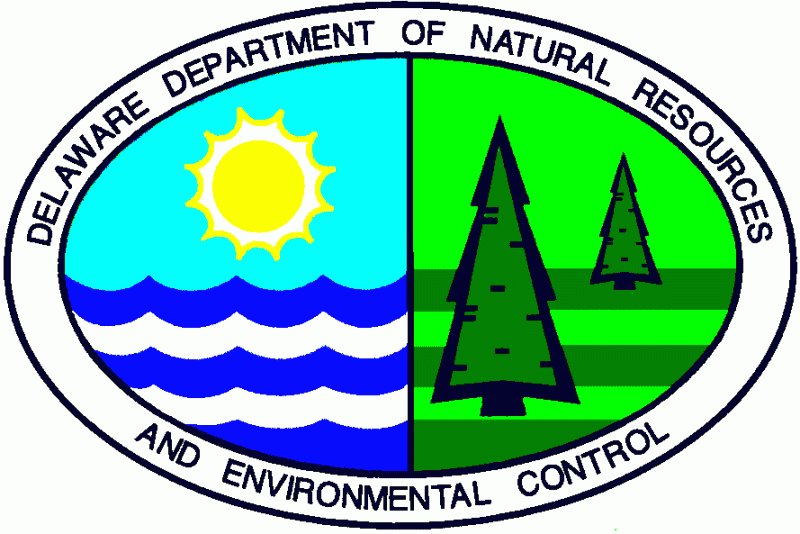 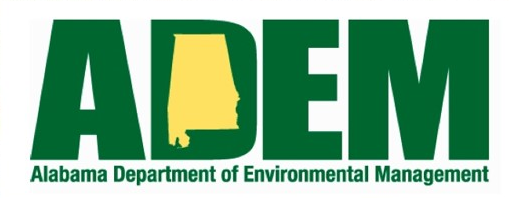 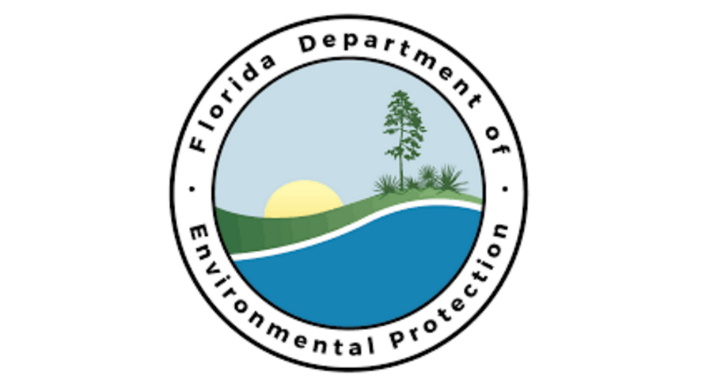 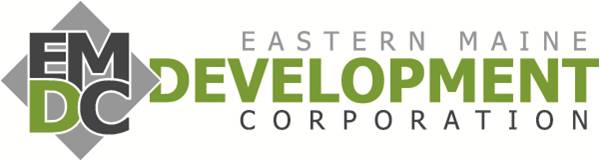 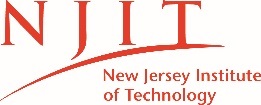 How Do I Get Assistance?
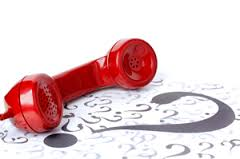 CALL:
Hotline 973-642-4165
Email:
tab@njit.edu
Sean Vroom 
973 596-6415; svroom@njit.edu
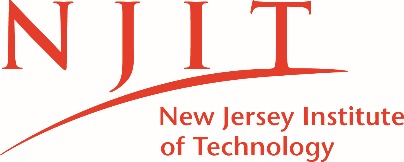